Welcome
Introduction
Khandoker Mufakkher Hossain
Assistant Teacher (ICT)
AftabUddin School and College
Bajitpur ,Kishoregonj , Dhaka

Presentation made for
Class IX-X
English 2nd paper
Grammar
If + present indefinite tense এর পরে gap থাকলে future indefinite tense দ্বারা gap পূরণ করতে হবে।
IF + past indefinite tense এর পরে gap থাকলে উক্ত gap এ            subject+ could/might + verb এর present form + object দ্বারা gap পূরণ করতে হবে।
If + past perfect tense এর পরে gap থাকলে উক্ত gap এ subject+ could/might + have + verb এর past participle form + object দ্বারা gap পূরণ করতে হবে।
What are we going to discuss today?
Rules of completing sentence
Learning outcomes
At the end of the lesson , Students  will be able to –
identify the ‘RULES ‘of completing sentence
use  the rules  of completing sentence
complete  incomplete sentences
Completing item -1
Rule 1:  If + present indefinite tense -------(future indefinite tense )
If you read the book, you will get good marks in the exam.
Complete the following sentences.
If you come , ___________________.
If you sleep,_____________.
If you finish the work, ___________.
Note: Completed part must be underlined.
Completing item -2
Rule 2: IF + past indefinite tense , subject+ could/might + present form  verb+ object
If we studied hard, we could have done a good result.
Complete the following sentences.
If I you dropped this bottle,_______________
If he found money, _________________
If he did not print the document,________________
[Speaker Notes: i) It would not break ii) he would not keep it. iii) I would not correct it.]
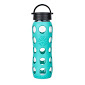 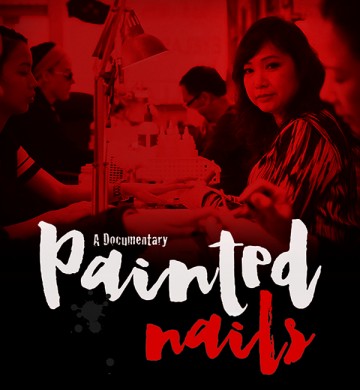 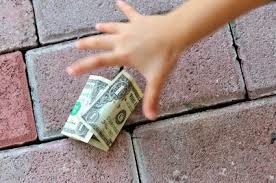 Rule 3: If + past perfect tense এর পরে gap থাকলে উক্ত gap এ subject+ could/might + have + verb এর past participle form + object দ্বারা gap পূরণ করতে হবে।
If we had studied hard, we could have done a good result.
Rule 4: Had + subject +  verb এর past participle form এর পরে gap থাকলে উক্ত gap এ subject+ could/might + have + verb এর past participle form + object দ্বারা gap পূরণ করতে হবে।
Had I had the work, I could have finished it in time.
Rule 5: Wuold you mind এর পরে gap থাকলে ঐ gap এ main verb এর সাথে ing যোগ করে gap পূরণ করতে হবে। 
Would you mind, going there?
Rule 6: Had better / had rather, would better/ would rather এর পরে gap থাকলে শুধুমাত্র যেকোনো verb এর present form বসিয়ে gap পূরণ করতে হবে। 

You had better, go.
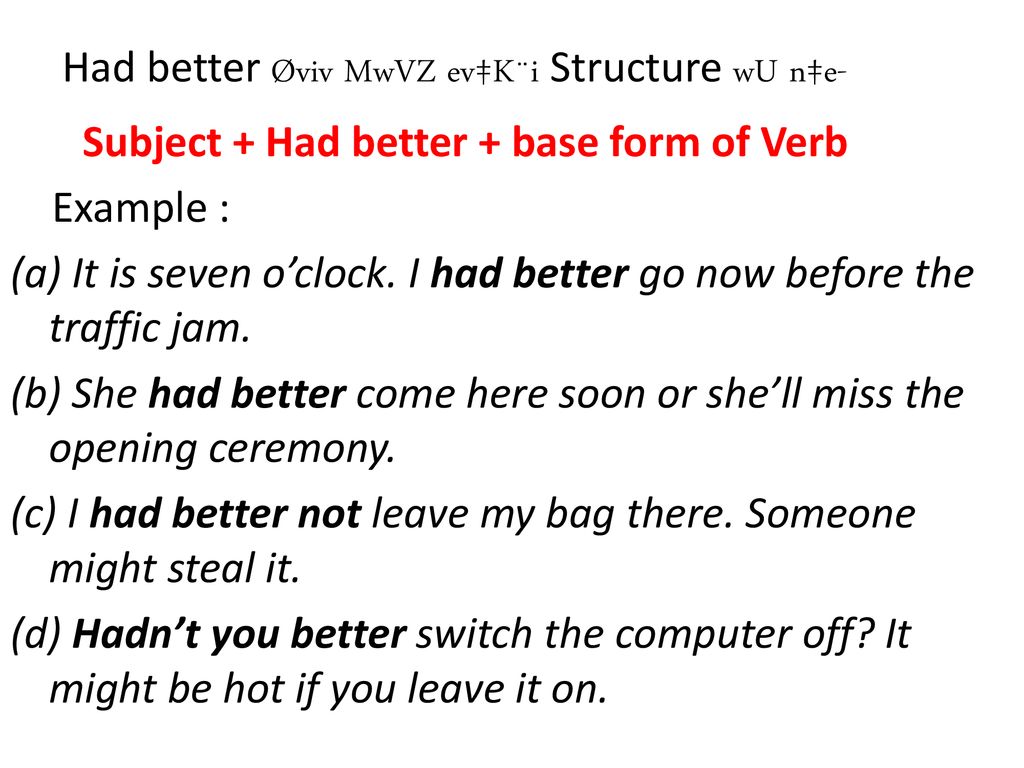 Rule 7: Lest= পাছে/ ভয়ে। কোনো sentence এ lest থাকলে এবং lest এর পরে gap থাকলে ঐ gap এ subject + should + একটি negative verb এর present form (fail, miss, loss etc) + object. 

He walked fast least, he should miss the bus.
Read attentively lest, you should fail in the exam.
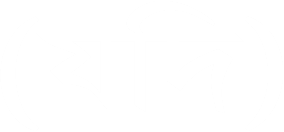 The plane will take off in time provided
weather is good.
Complete the sentences
He ran away fast lest _________________________
Read diligently lest___________________________
The thief ran quickly lest_______________________
Go sharp lest________________________________
He came to the station quickly lest_______________
Rule 8: It is time/ It is high time এর পরে gap থাকলে past indefinite tense দ্বারা  gap  পূরণ করতে হবে। It is time এরপর to থাকলে to এর পর verb এর present form + object বসবে। 

It is time, we went to Dhaka.
It is high time, we met each other.  
It is time to go there.
Rule 9: till, until এর পরে gap থাকলে present indefinite বা future indefinite দ্বারা gap পূরণ করতে হবে। 
Wait here, till I come. 

Rule 10: Wish বা fancy যুক্ত sentence এর পরে gap থাকলে past indefinite tense দ্বারা gap পূরণ করতে হবে। 
I wish, I were a bird.  
I fancy, I could fly in the sky.
Rule 11: wish that/ would that এর পরে gap থাকলে subjunctive past tense বসবে। মূলত subject যুক্ত past tense কে subjunctive past tense বলা হয়।
   I wish that I were a king.

Rule12:  since যদি বাক্যের মাঝে থাকে এবং since এর পুর্বে যদি present indefinite tense থাকে তাহলে since এর পরবর্তি gap এ past indefinite tense বসবে। 
It is passed many years since, I went to a long journey.
Rule 13: since যদি বাক্যের মাঝে থাকে এবং since এর পুর্বে যদি past indefinite tense থাকে তাহলে since এর পরবর্তি gap এ past perfect tense বসবে। 
It passed many years, I had gone to a long journey. 

Rule 14: As if/as though যদি বাক্যের মাঝে থাকে এবং As if/as though এর পুর্বে যদি present indefinite tense থাকে তাহলে As if/ as though এর পরবর্তি gap এ past indefinite tense বসবে।
He talks as if, he knew all.
Rule15: As if/as though যদি বাক্যের মাঝে থাকে এবং As if/as though এর পুর্বে যদি past indefinite tense থাকে তাহলে As if/ as though এর পরবর্তি gap এ past perfect tense বসবে।
He talked as if he had known all. 

Rule16 : So that অথবা in order that এর পরে gap থাকলে ঐ gap এ subject + can/could+ verb এর present form+ object বসবে। 
He works hard so that he can prosper in life. 
We went to Dhaka in order that we could buy a car.
Completing item -10
Rule17: So………..that এর পরে gap থাকলে ঐ gap এ subject+ can/could+ not+ verb এর present form + object দ্বারা gap পূরণ করতে হবে। 
I was so honest that he could not tell a lie. 
They are so lazy that, they could not do the work properly. 

Rule 18: Who, which, that, whom, whose যুক্ত incomplete sentence কে complete করার সময় wh এর পরে antecedent অর্থাৎ পুর্বগামী ঘটনা বসাতে হবে। 
I saw the man who was following you. 
I don’t know the region why he disturbs me.
Rule 19: as, since, when, though, although দ্বারা কোন বাক্য শুরু হয়ে পরবর্তিতে gap থাকলে পুর্ববর্তী বাক্যের tense অনুসারে একই tense gap এ বসবে এবং তা প্রথম অংশের বিপরীত অর্থ প্রকাশ করবে। 
Though he is poor, he is honest. 

Rule 20: Too…………………to এর পরে gap থাকলে শুধুমাত্র verb এর present form বসবে। কিন্তু subject যদি বস্তুবাচক হয় তাহলে too+ adjective + for+ (me, us, him, her, you) + to + verb এর present form. 
He is too weak to walk. 
The book is too difficult for me to read
Rule 21: By+ gerund এর পরে gap থাকলে একটি principle clause দ্বারা gap পূরণ করতে হবে। 

By working hard, you can shine in life.
Rule 22: No sooner had ……then , Hardly had……before, scarcely……………When এর পরে gap থাকলে past indefinite tense দ্বারা gap পূরণ করতে হবে।
 
No sooner had I reached the station then the train left.
Rule 23: as soon as দ্বারা বাক্য শুরু হয়ে পরবর্তিতে gap থাকলে gap এ অনুরূপ tense বসবে। 
As soon as I saw the police, I ran away.
প্রবাদ বাক্যঃ
কোনো প্রবাদ বাক্যের আগের অংশ বা পরের অংশ দেওয়া থাকলে সেই প্রবাদ বাক্য অনুযায়ী gap পূরণ করতে হবে। 

Where there is a will, there is a way.
Some  proverbs  in Eenglish
slow and steady wins the race. 
The more you read, the more you learn. 
As you so, so you reap.  
No pain, no gain. 
A little learning is a dangerous thing. 
What is clotted, cannot be blotted 
While there is life, there is hope. 
Strik the iron, while it is hot. 
Many men, many minds. 
Something is better than nothing. 
United we stand, divided we fall. 
Cut your coat, according to your cloth. 
A barking dog, seldom bites.
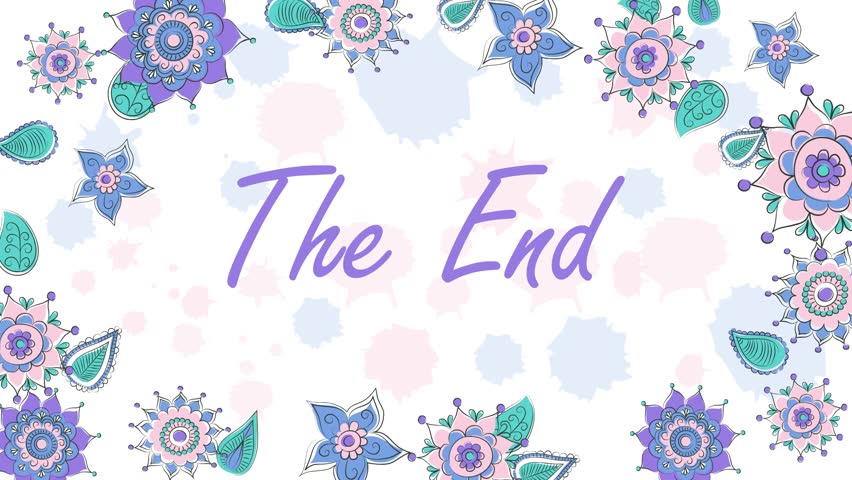 Continue to next content